Snapshot 1:  Four Major Stars in Every License Agreement
Title
How the Big Four can help you draft and negotiate any license agreement
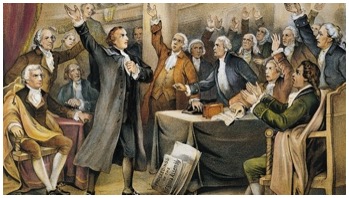 David B. Kagan
Kagan Binder, PLLC
Stillwater, Minnesota
Presented to MNCLE
January 31, 2020
Snapshot!
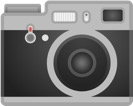 Agreement Wisdom in a Flash!
1
Four Major Stars of Every Agreement
Licensed IP
Licensed Product
Payments
Grant
Start with the Big Four
License Product..Licensed Patent..Grant..Payments
Better match between business model and agreement
Less expensive process
Easier drafting
Negotiation tool
Ex parte analysis tool
Marketing tool
The Big Four provide a foundation for a better deal.
Start with the Licensed Product
Definition choice impacts agreement architecture more than any other clause.
Bold Statement?
Yes, but true.
Definition of Licensed Product has huge impact on how burdens, rights, and risks are allocated
Licensor supplies finished product(s), equipment, process
Licensor controls design(s)
Supply-license hybrid
Turnkey definition
Claim scope definition
Supplying concepts, not things
Licensee controls the design
Classic patent/know how license
Definition of Licensed Product impacts Agreement Architecture big time
Turnkey license is more complex
Classic license is less complex
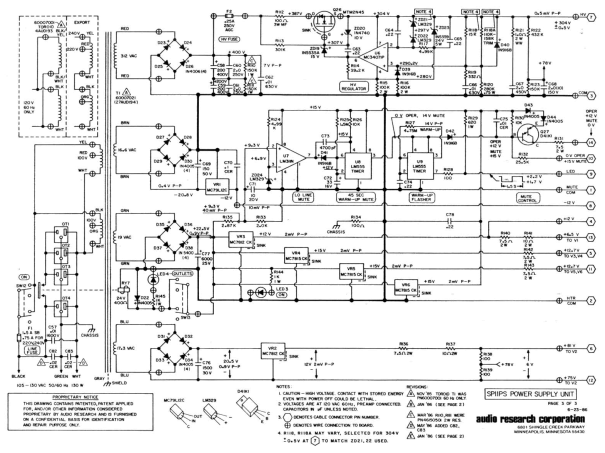 A
B
C
Choose definition approach early.
Licensed Technology IP
Patents

Know How

Trade secrets

Show how
aka Technical Assistance
7
Three Main Kinds of License Grants
Nonexclusive
Exclusive
Sole
Statutory rights that you can control or access via patent license:
MAKE           USE          SELL          OFFER TO SELL          IMPORT
Making, having made, making for others
Payments
Intuitive:  plan for things going wrong

Counterintuitive:  plan for too much success

Too much success catalyzes disputes
Take this idea home with you
Start here:
Licensed product
Licensed IP
Grants
Payments